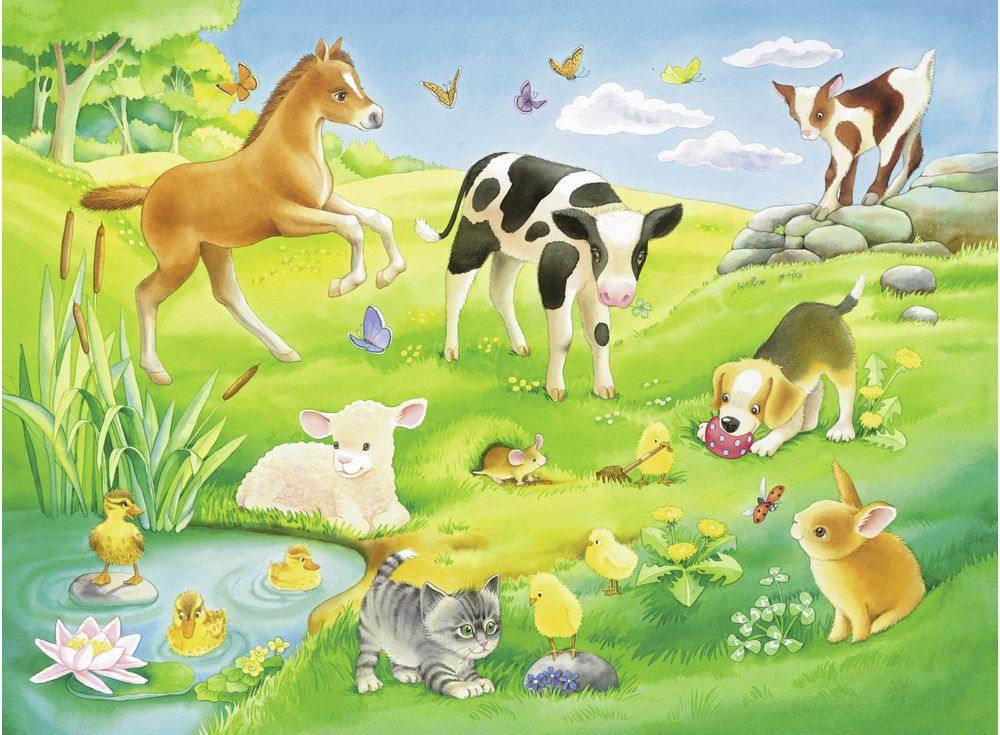 Животные. Звук IМI и буква «М»
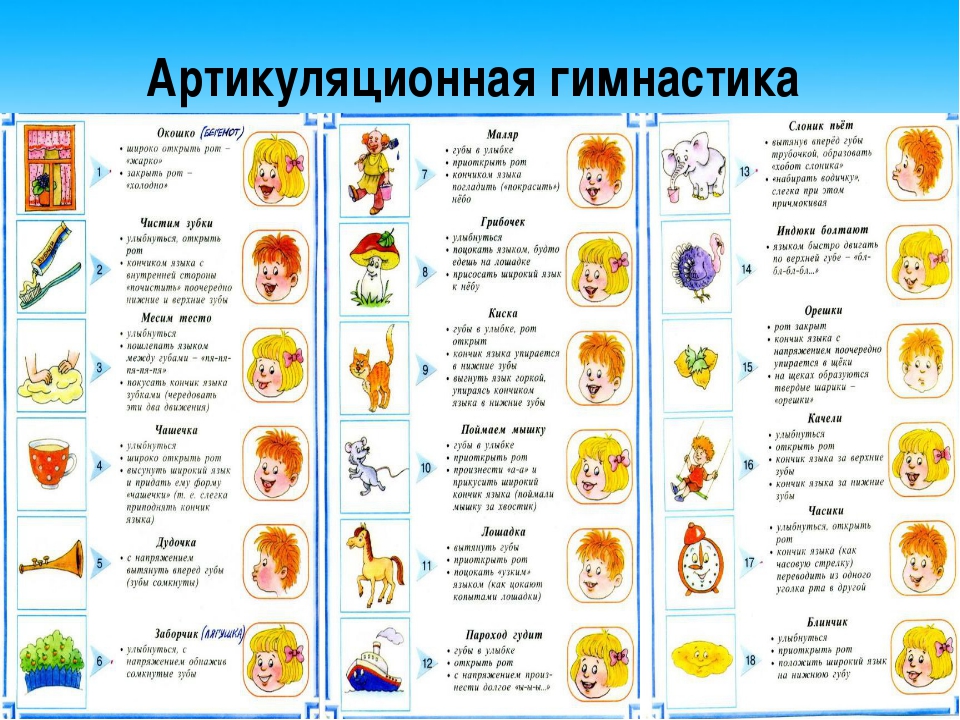 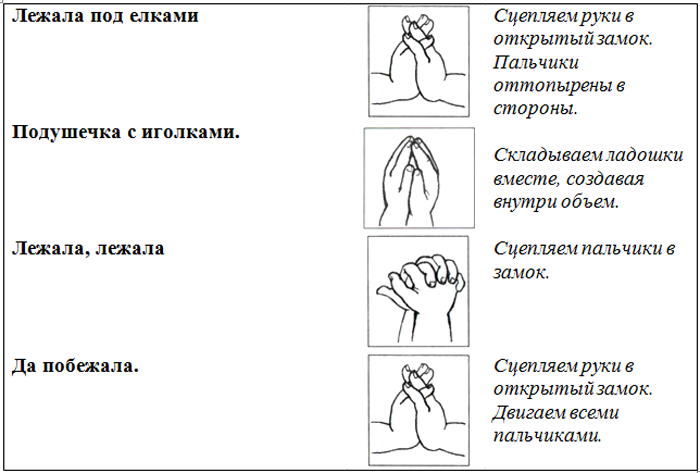 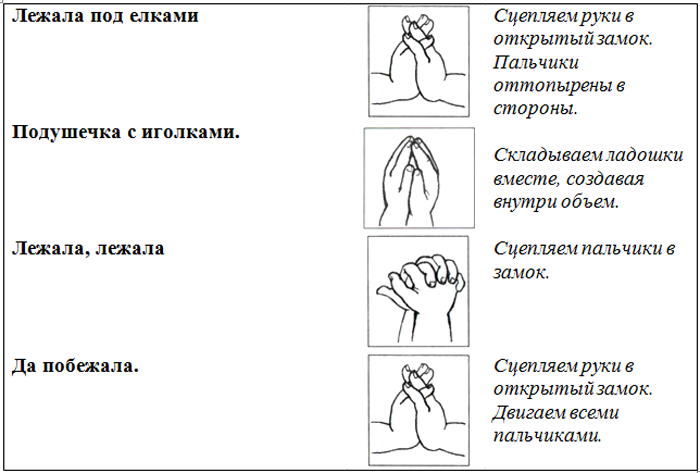 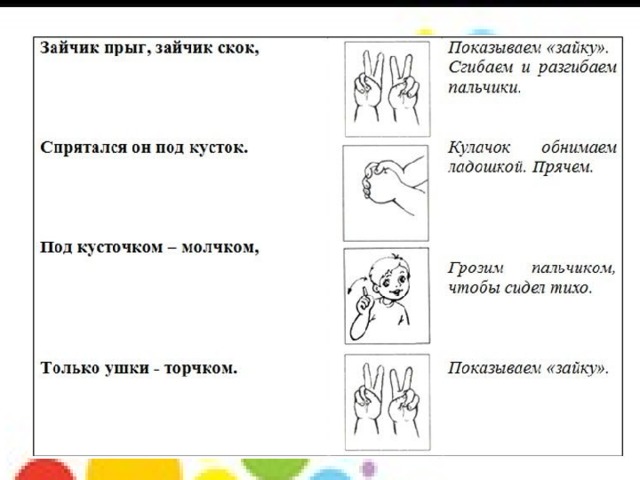 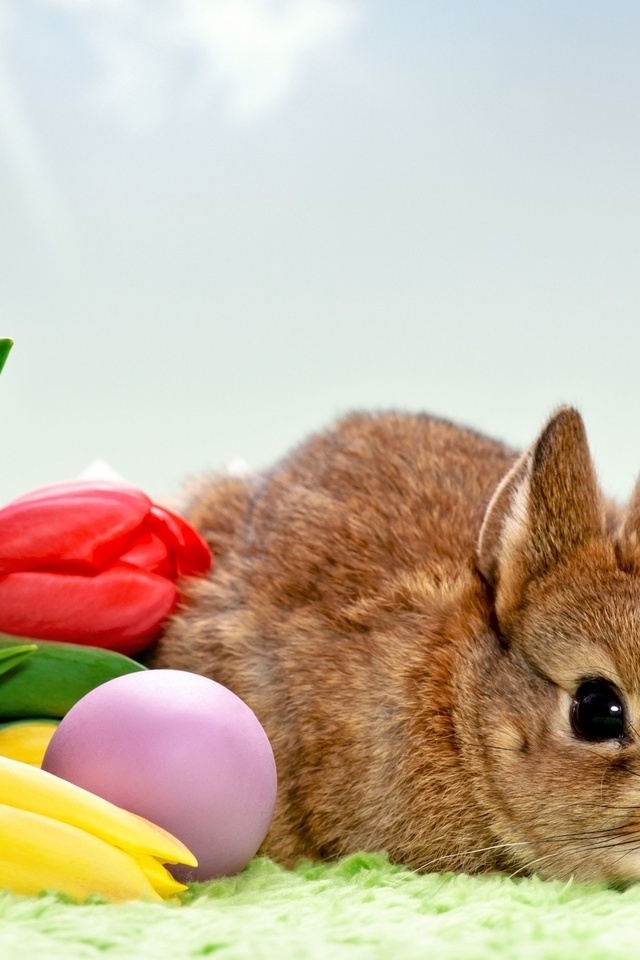 Игра «четвёртый лишний»ПОЧЕМУ?
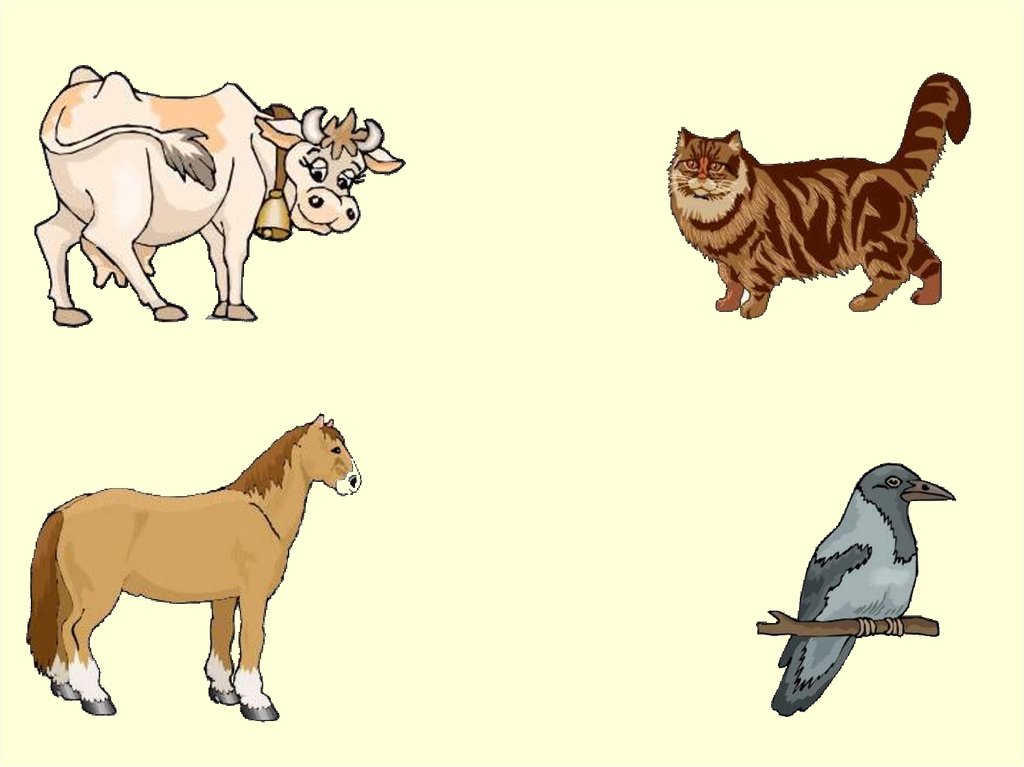 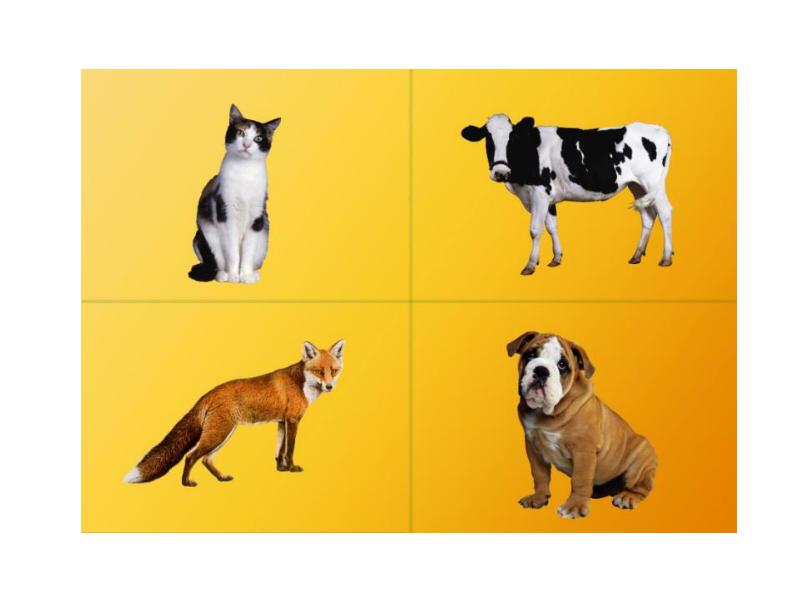 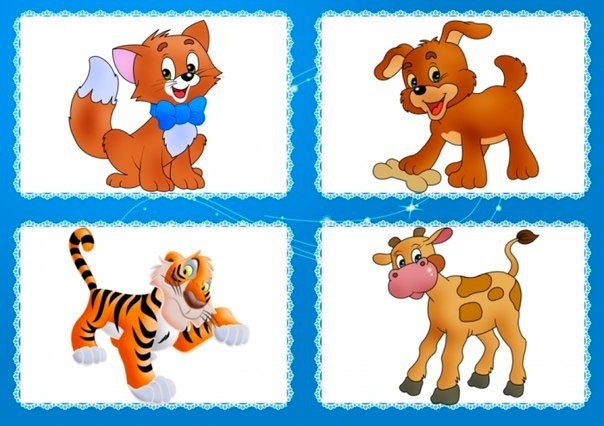 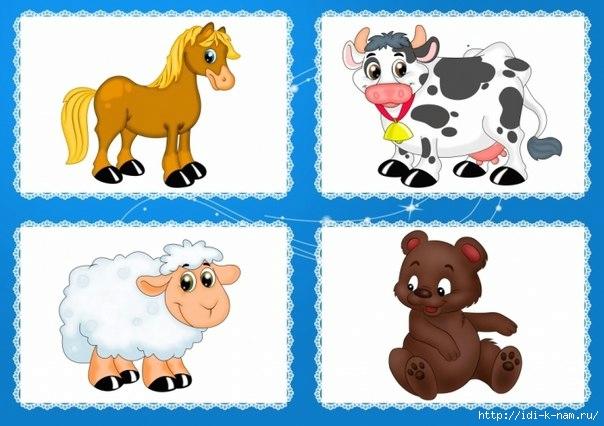 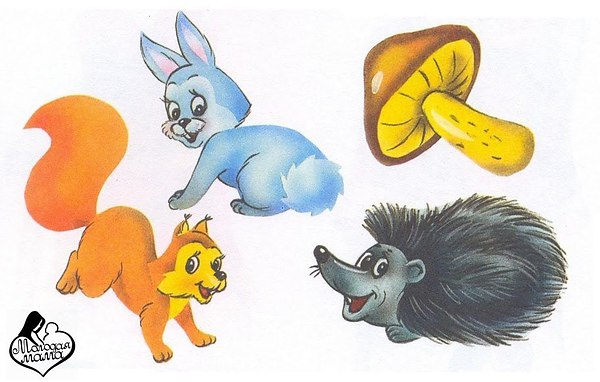 Игра « запомни и расскажи»
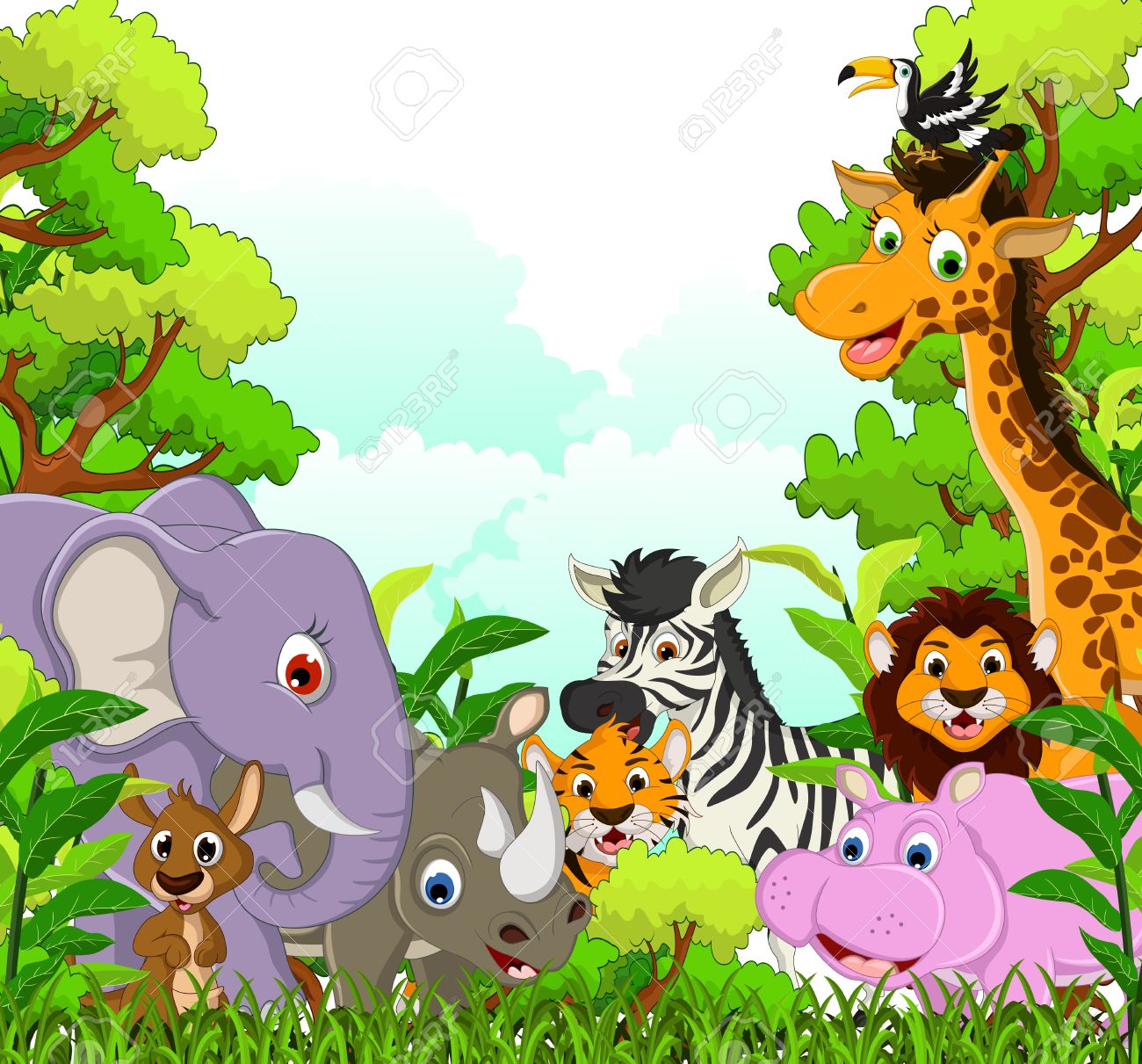 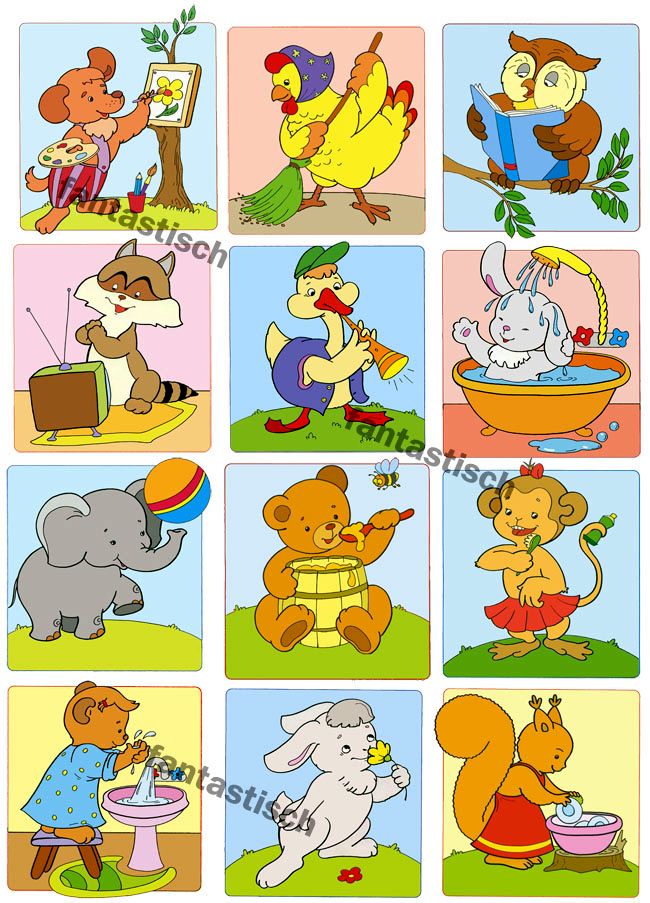 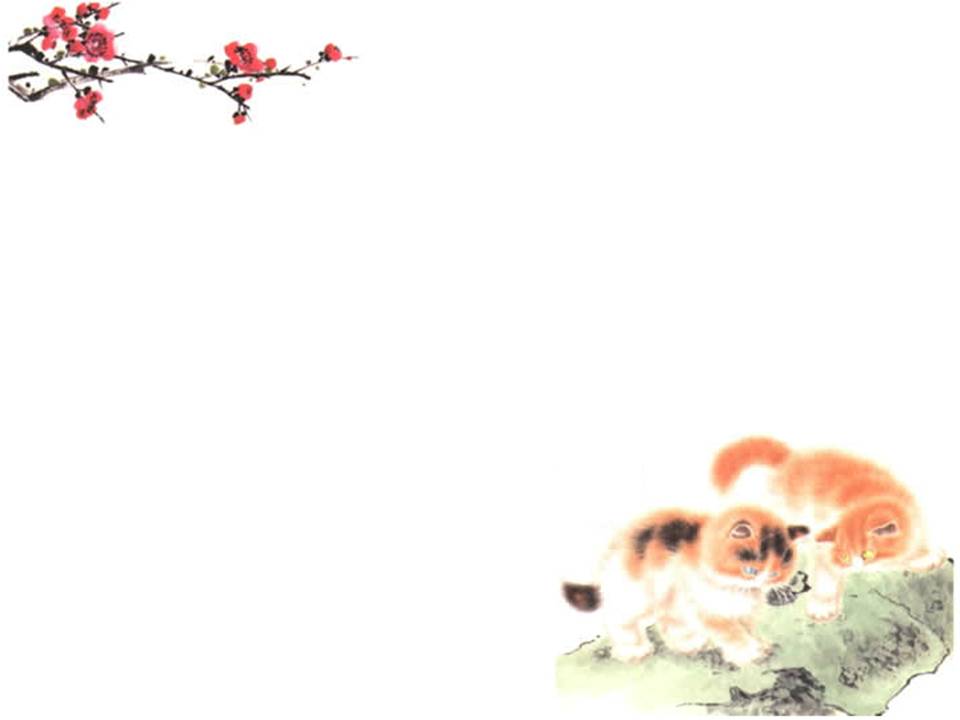 Игра « Чей домик»
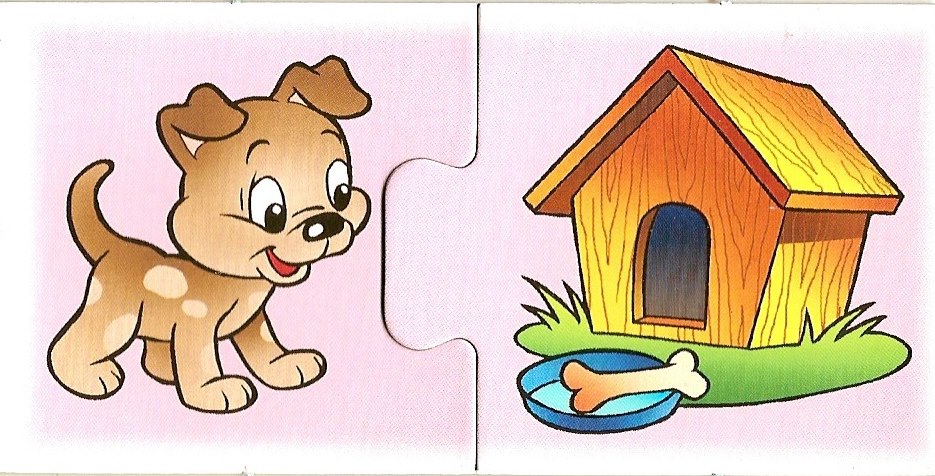 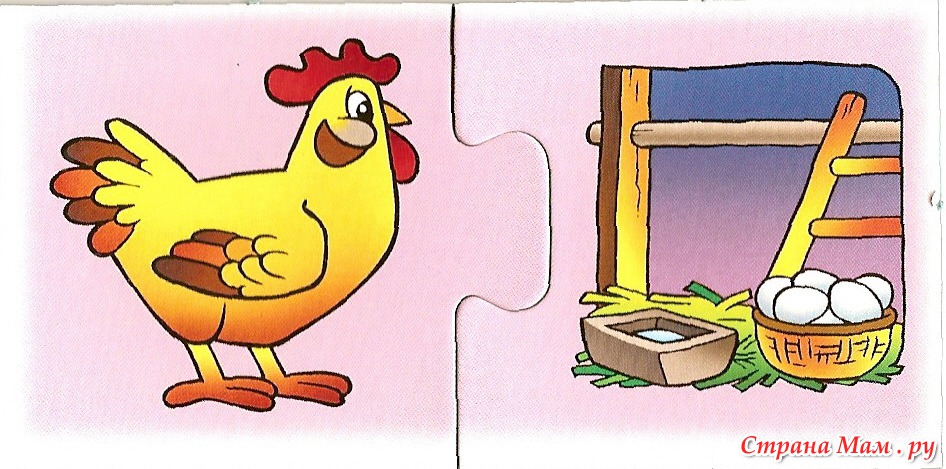 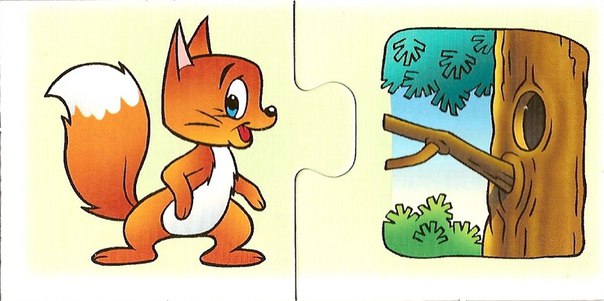 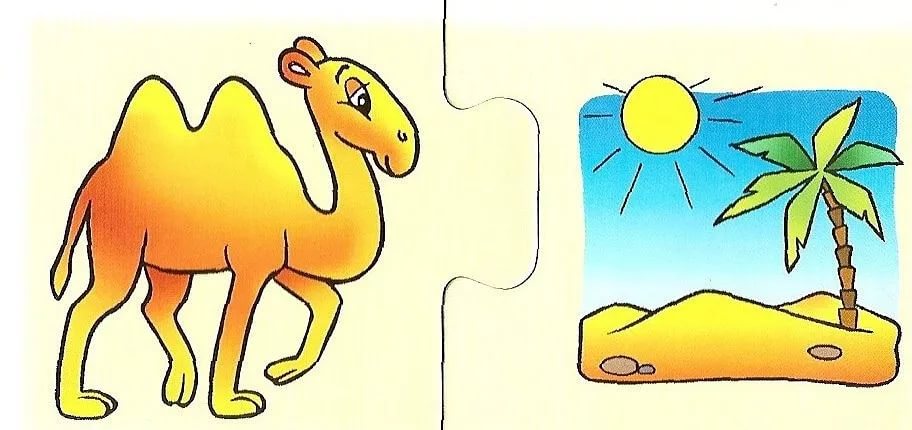 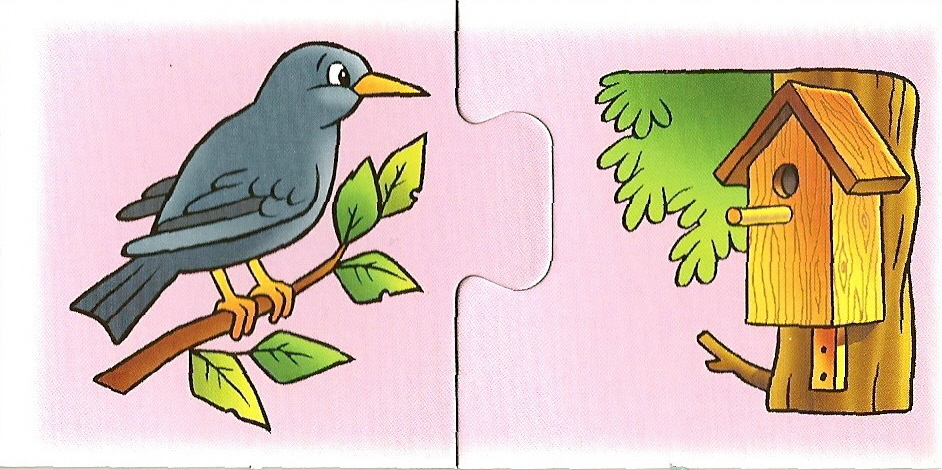 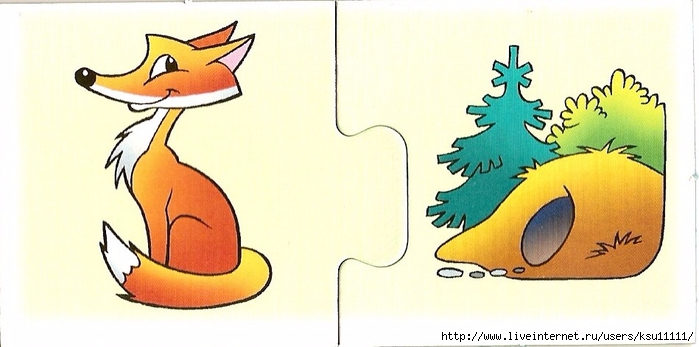 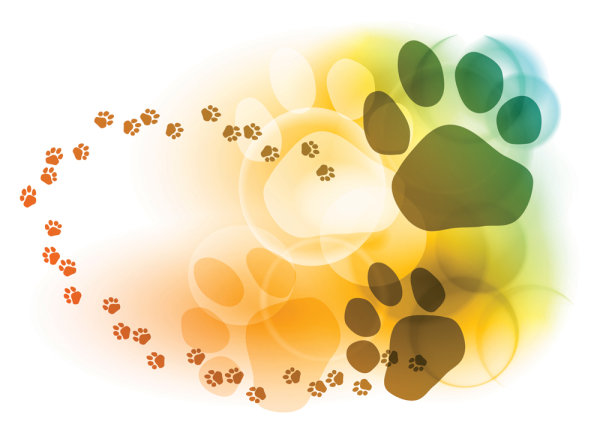 Игра «Предложение договори и его ты повтори»
Котёнок лакает, а котята…
Телёнок мычит, а телята…
Щенок бежит, а щенята…
Козлёнок скачет, а козлята…
Поросёнок ест, а поросята…
Жеребёнок прыгает, а жеребята…
Ягнёнок жуёт, а ягнята…
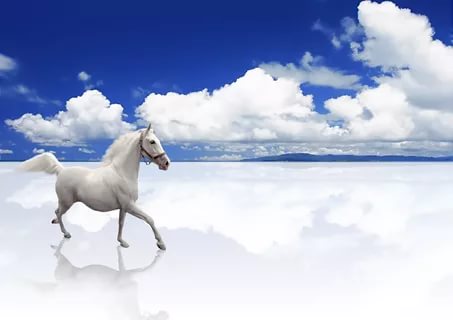 Рассказ «Лошадь»
Лошадь – это домашнее, травоядное животное. Она питается травой и овсом. У неё есть туловище, голова, грива, морда, хвост, четыре ноги. На ногах копыта. Тело лошади покрыто шерстью.
Лошадь это друг человека. Она помогает ему перевозить грузы, работать в поле.
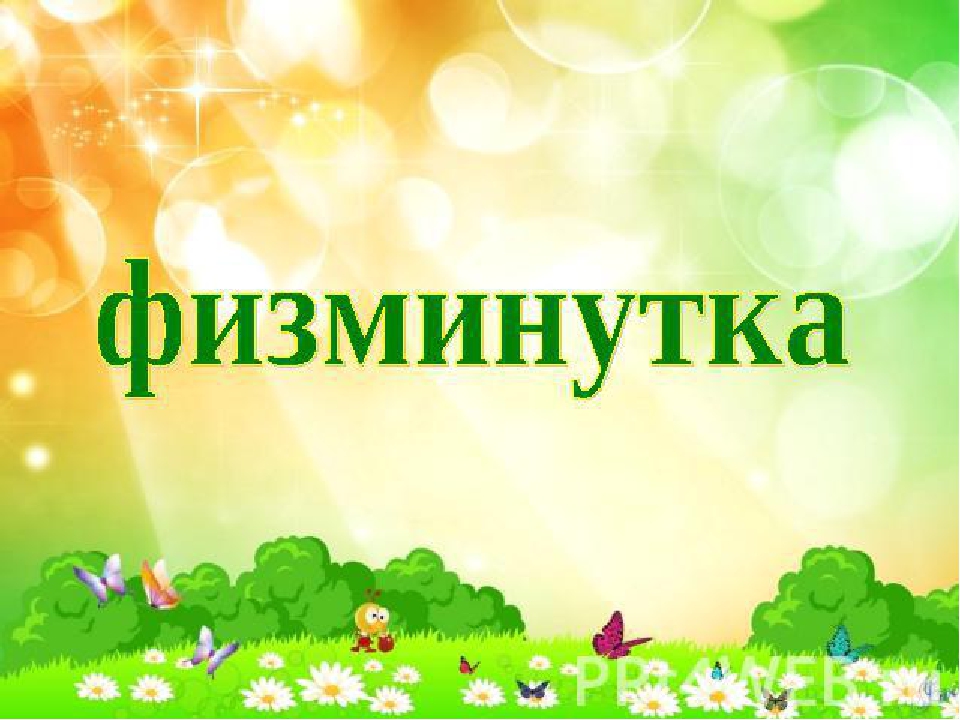 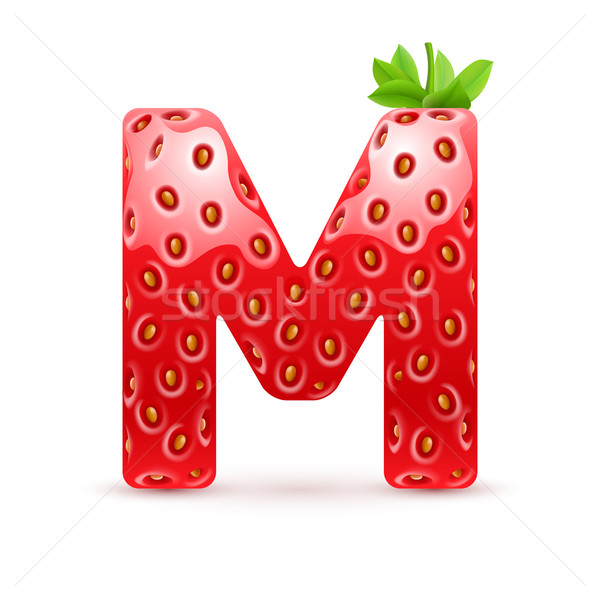 Согласный – не поётся, твёрдый. Произносится губами и голосом.
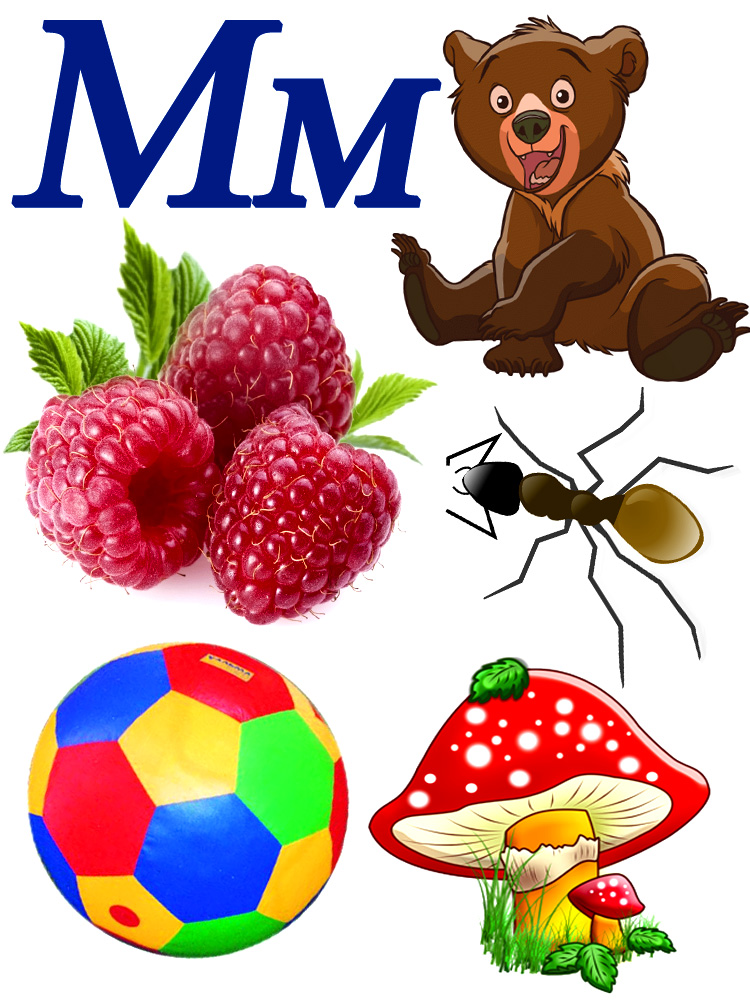 Игра «Хлопни в ладоши»
Если услышишь звук «М»
Ма – ол- ми- ри- то- со – ом – ка – му – ты – ол – ем – ри – ту – но – мы – ни – ми – ту
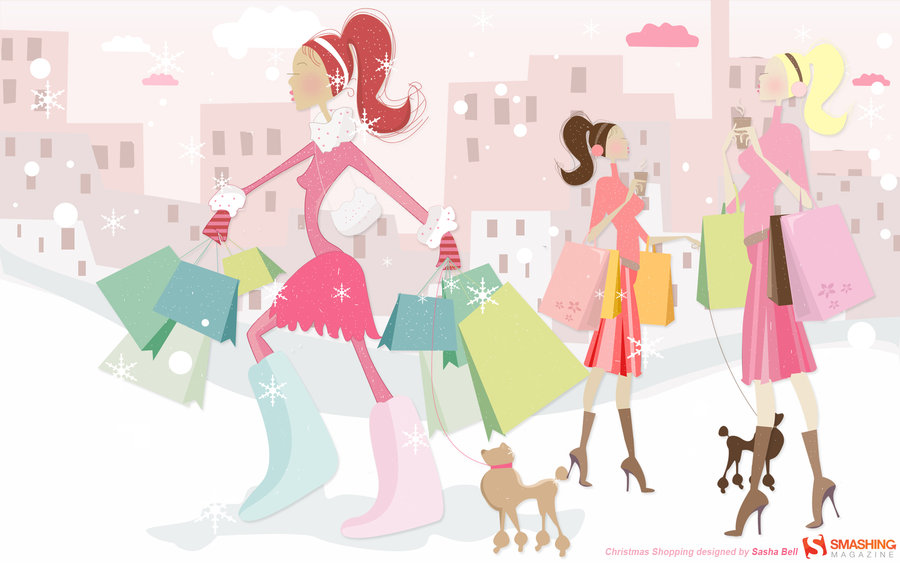 Игра «Магазин»
Купите продукты на «М»
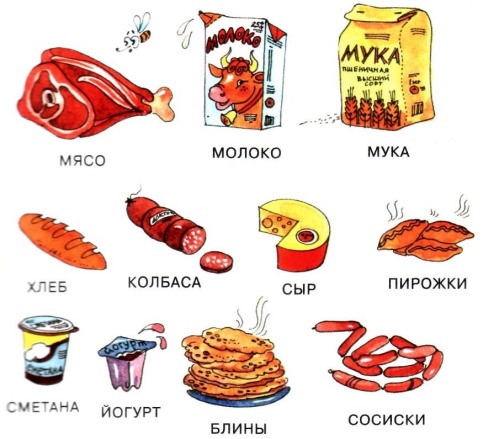 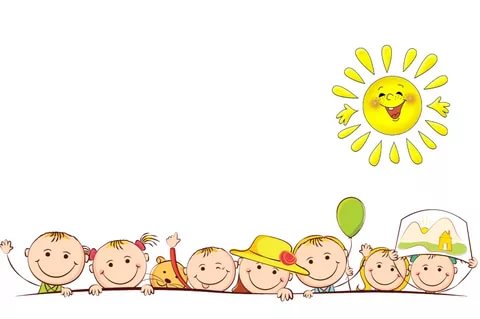 «М»
Прописать в воздухе
Прописать на столе
Прописать в тетради